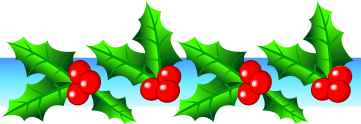 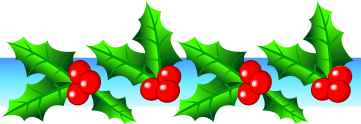 Christmas Tree Challenge
Art 1201
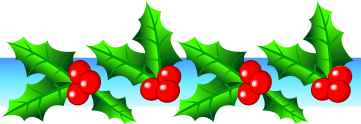 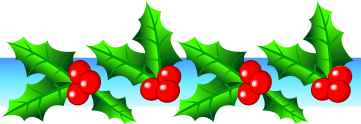 For this project, you will have to create your own handmade Christmas Tree.
  
You can use supplies that we have around the classroom and anything that you can recycle.  
Your Christmas tree will be a sculpture in-the-round that is freestanding.  

A sculpture in-the-round is a 3-dimensional sculpture that can be viewed from all sides.
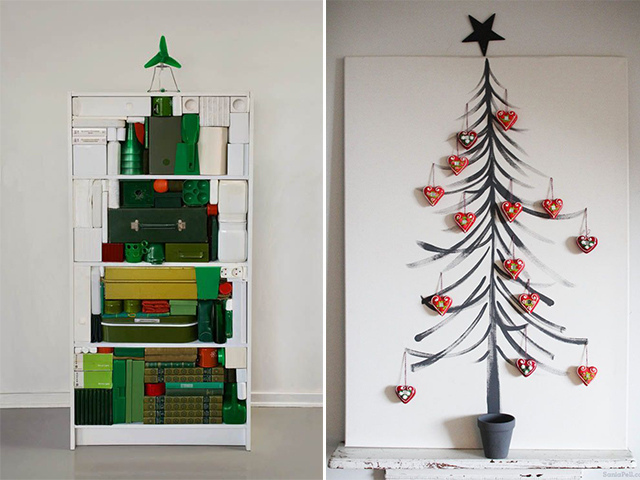 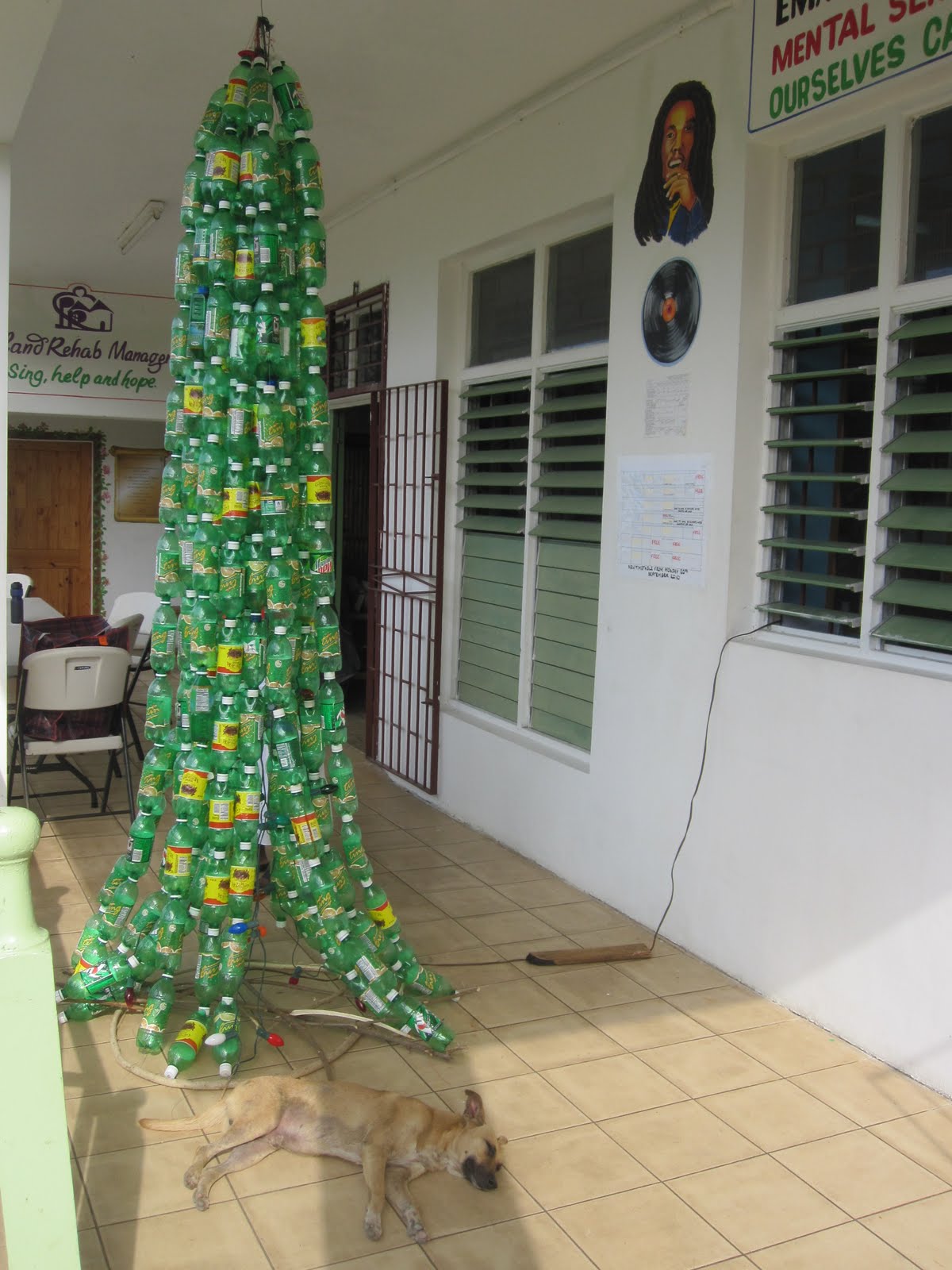 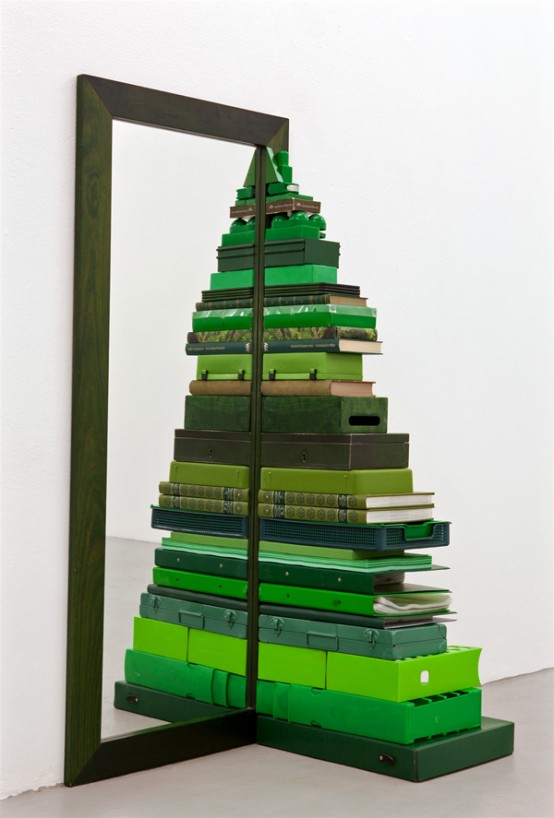 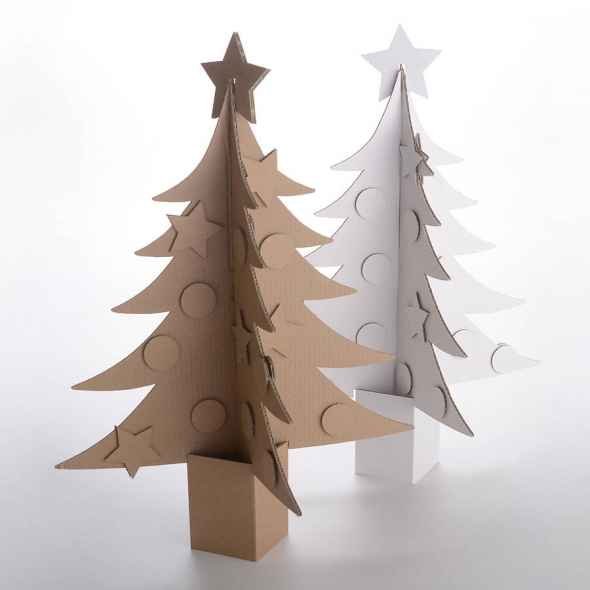 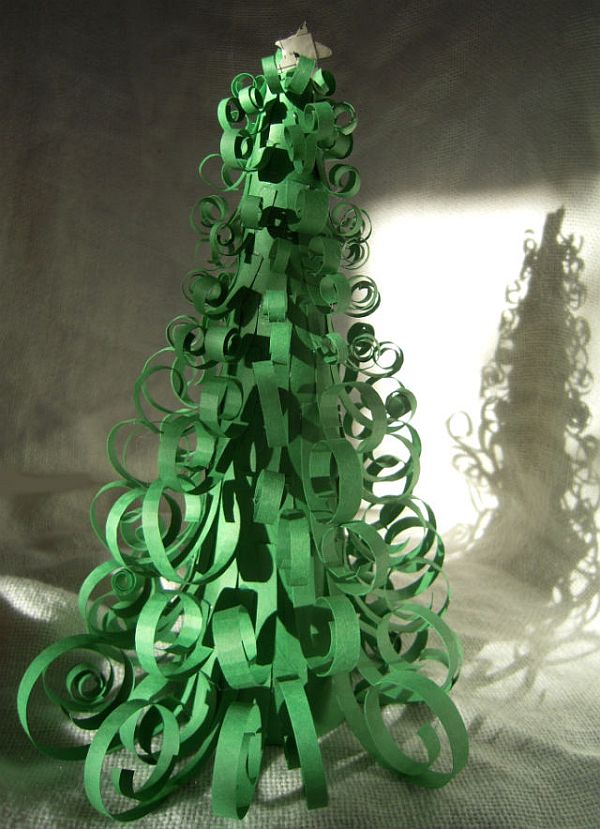 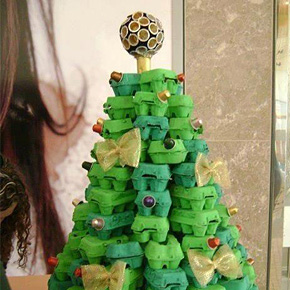 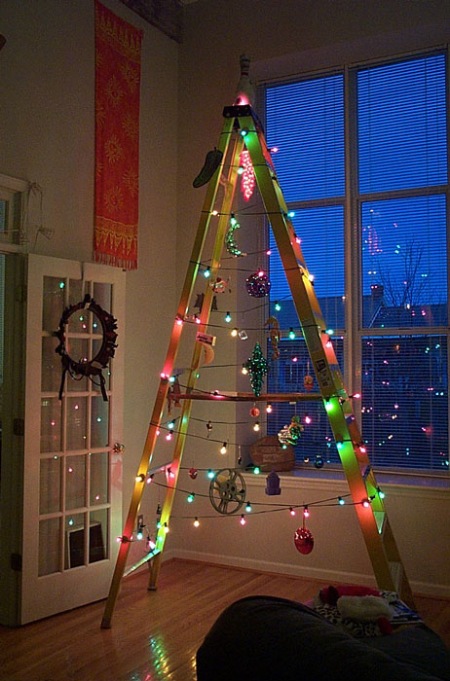 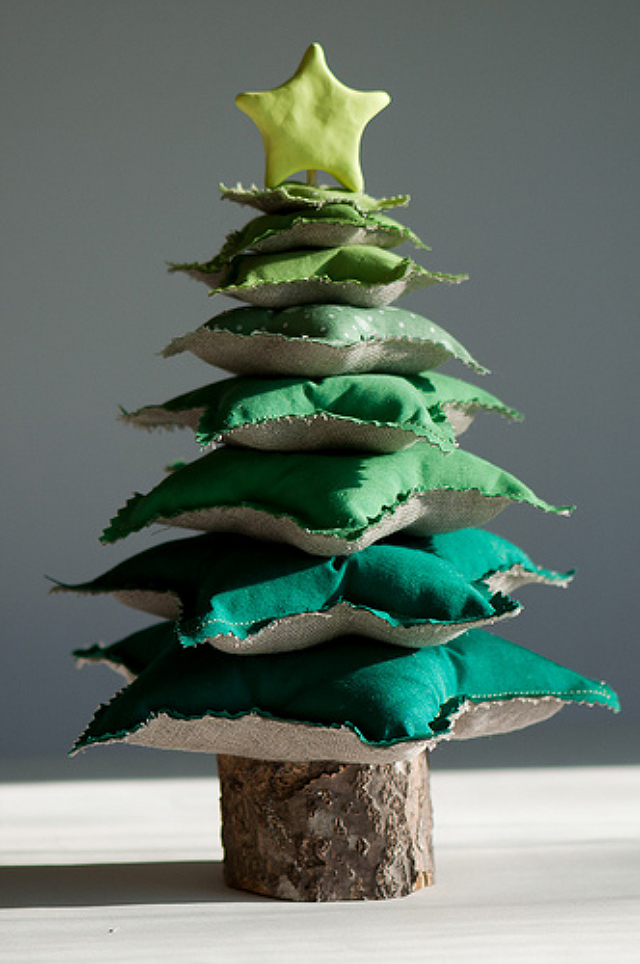 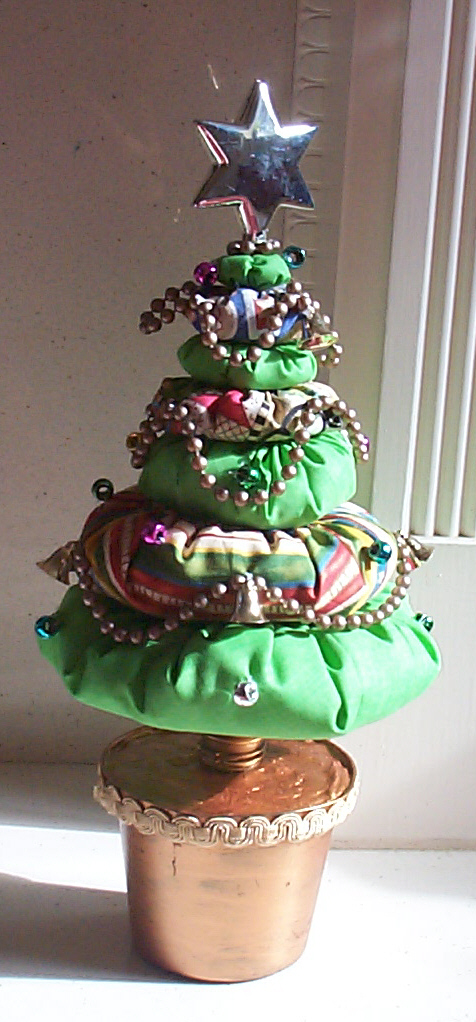 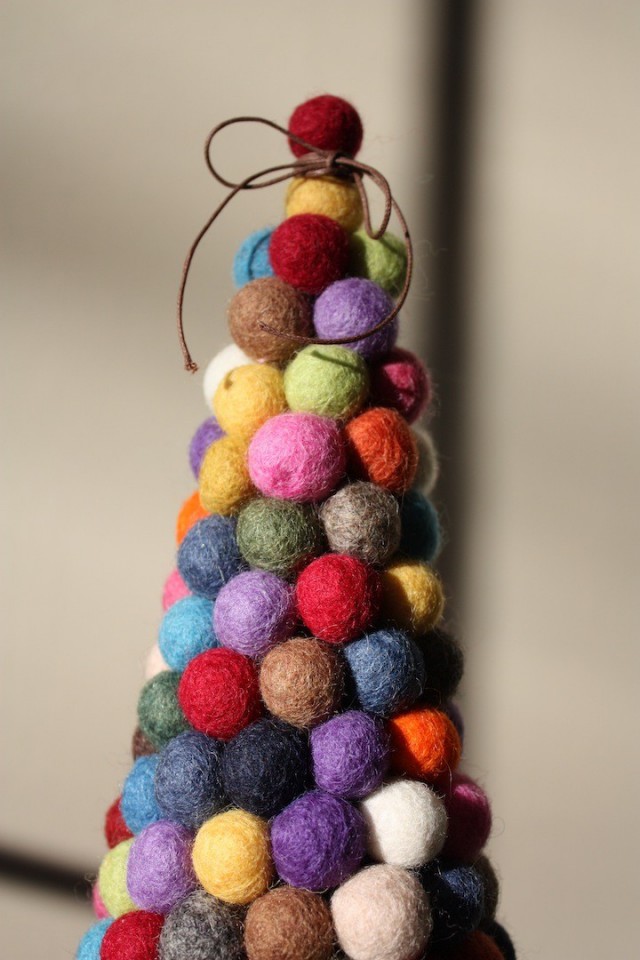 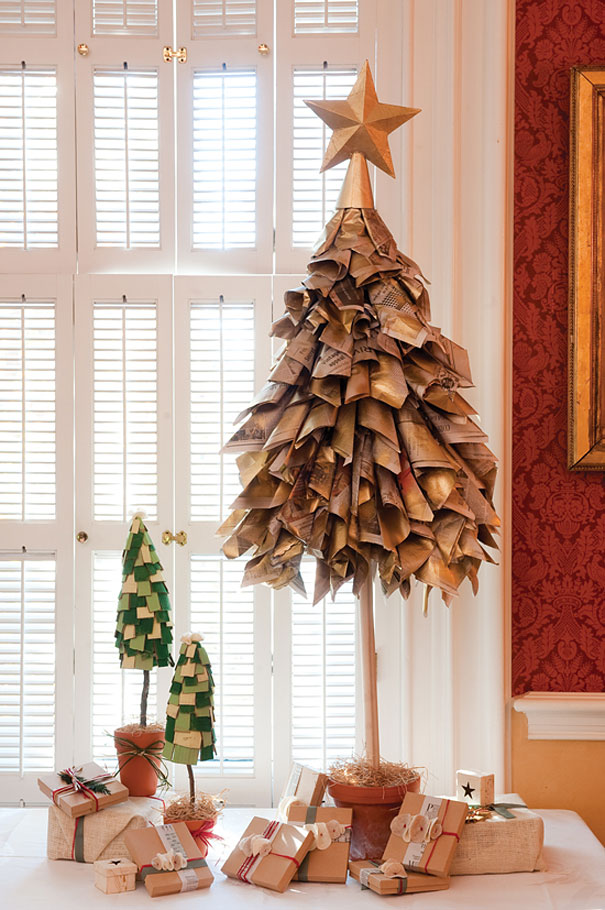 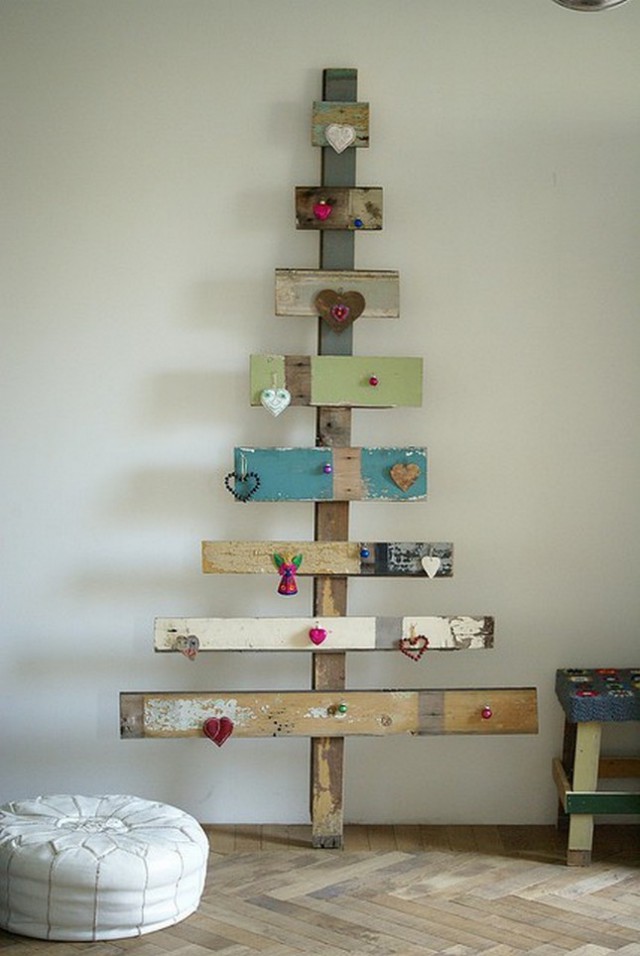 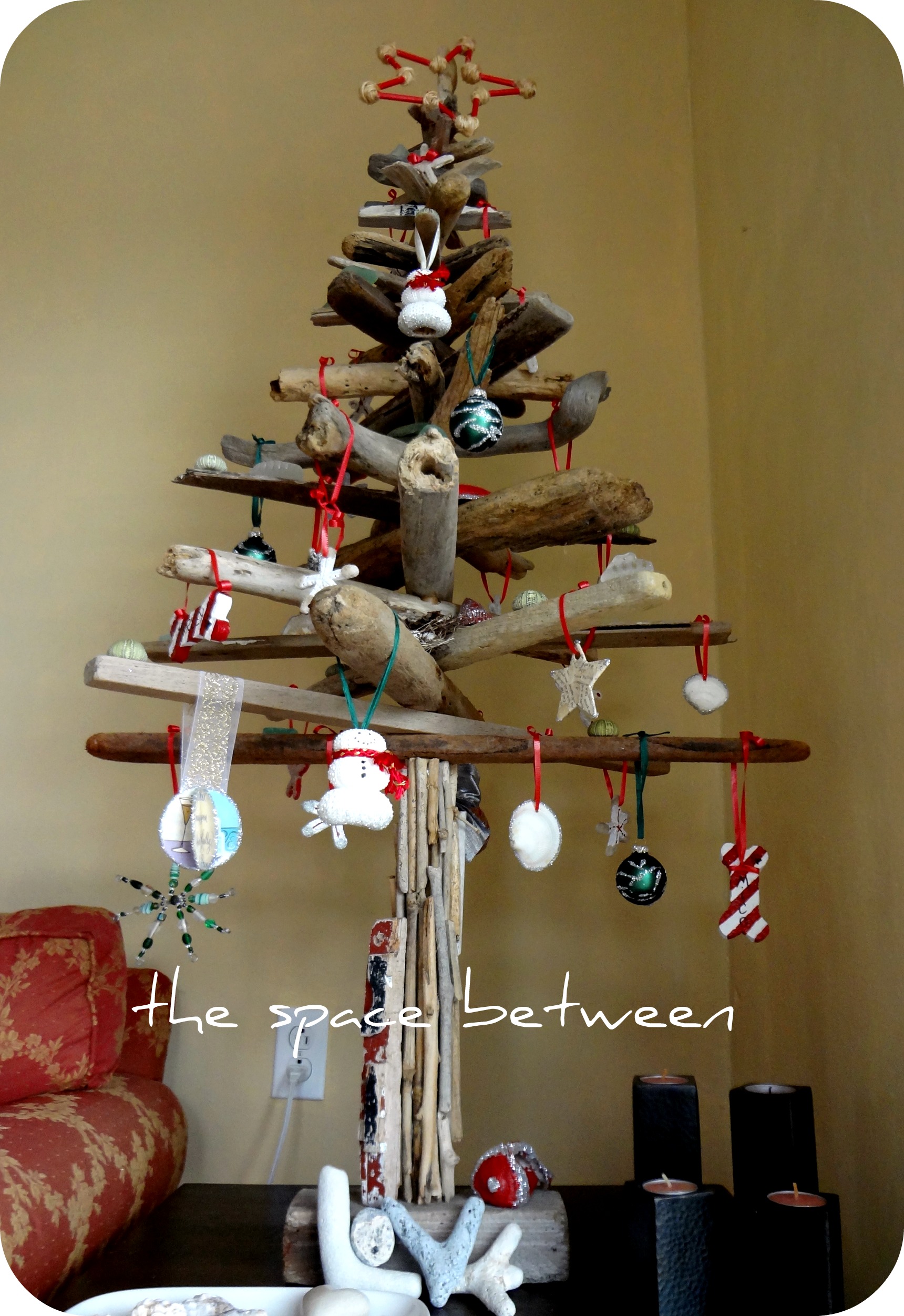 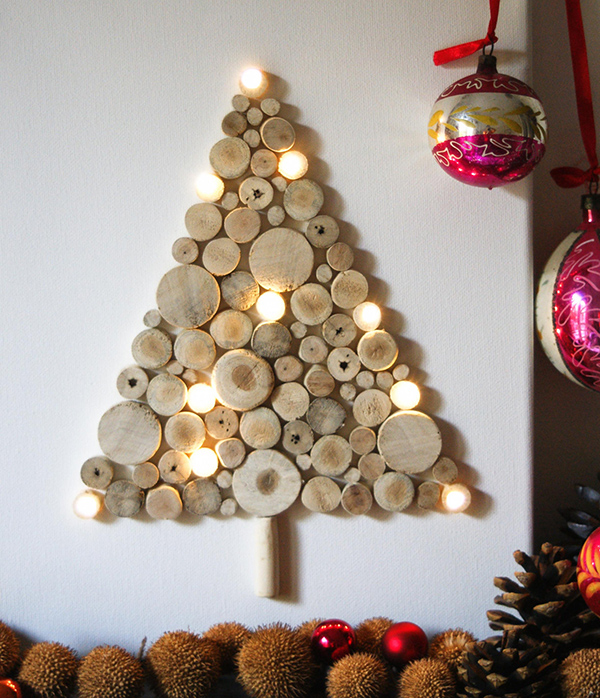 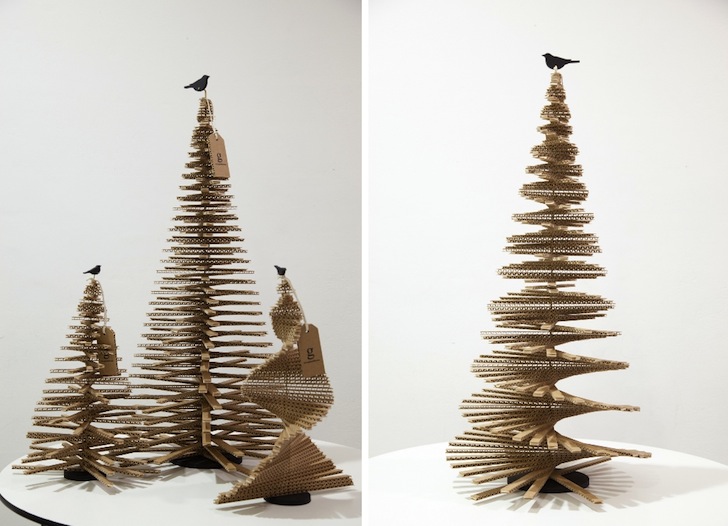 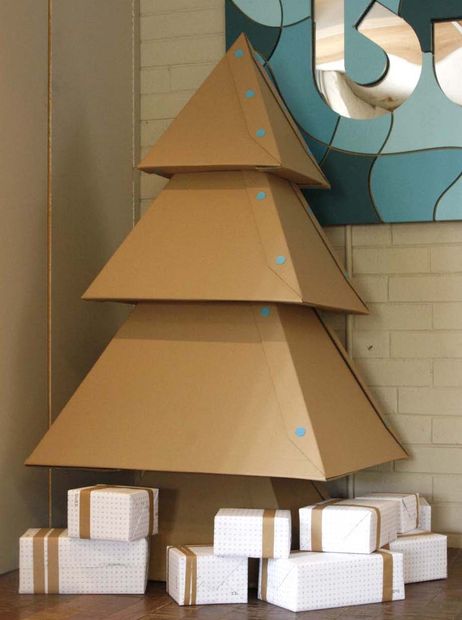 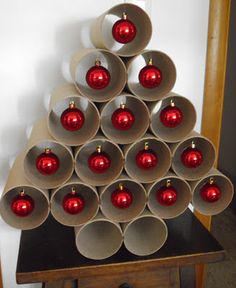 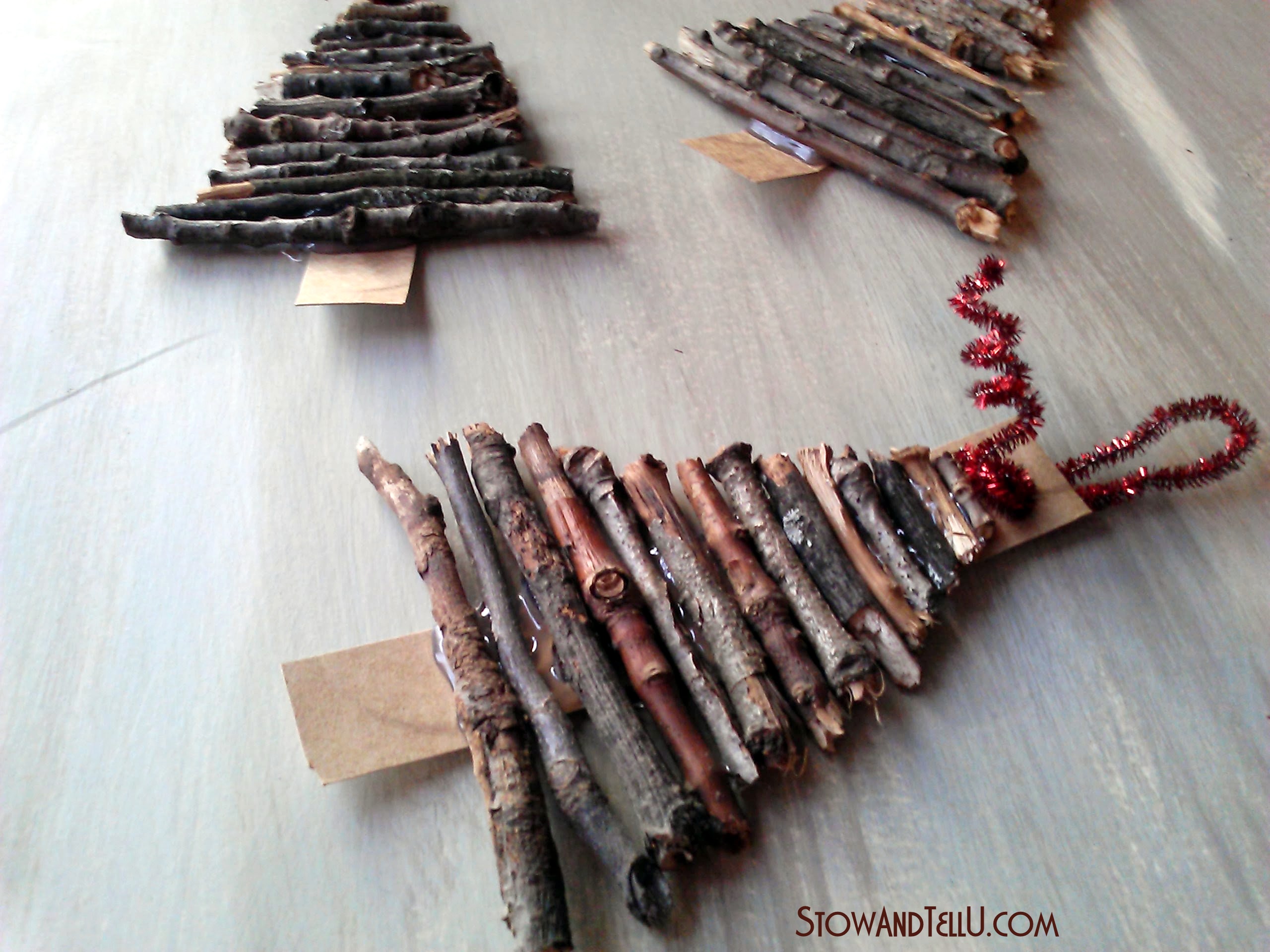 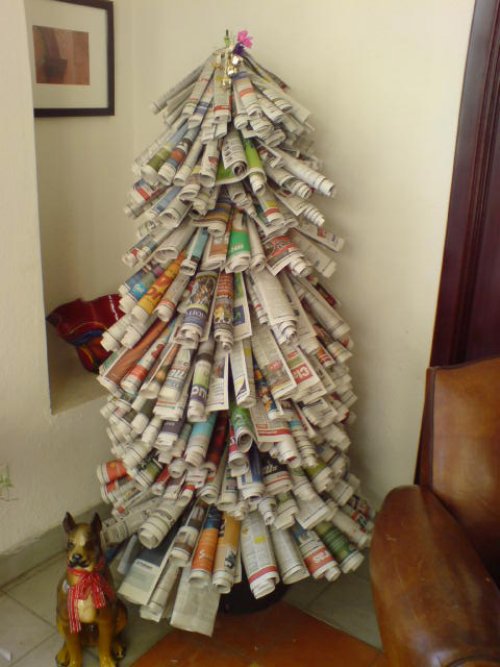 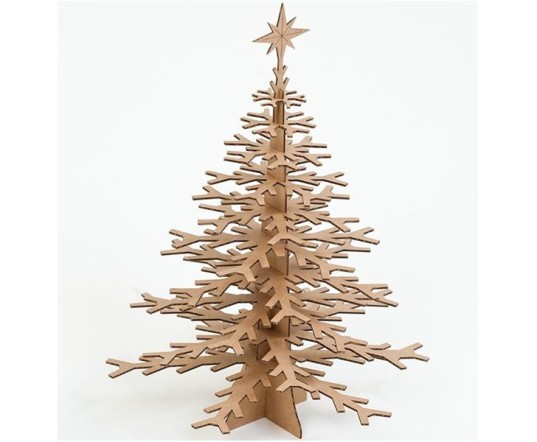 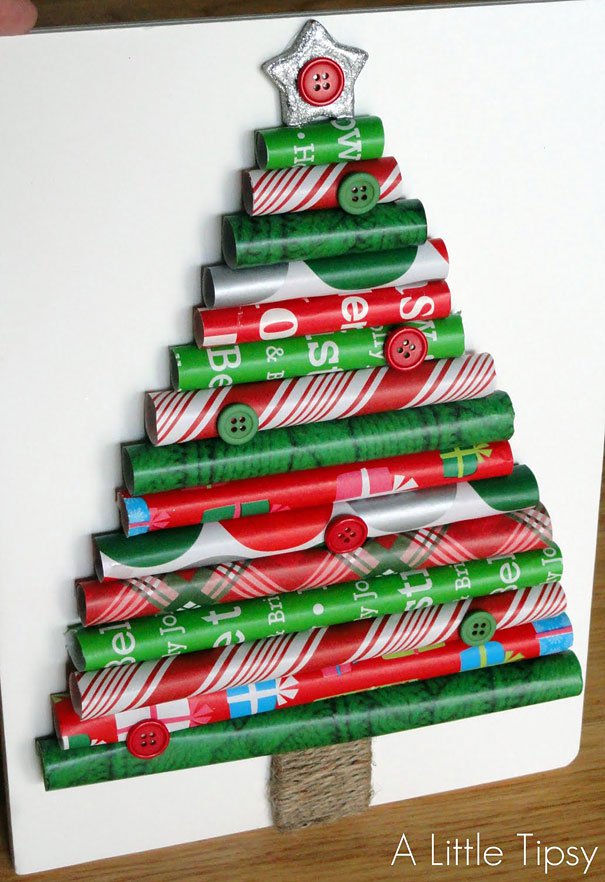 Christmas Tree Challenge:
For this project, you will get in groups of 2 or 3 to construct a Christmas tree (you can also work on your own if you wish). 

Christmas Tree requirements:- Tree must be a minimum of 18 inches high- Tree must be a sculpture in-the-round which is freestanding - Tree must be colourful, bright, and cheerful- F Tree must be constructed with recycled materials (although decorations/accessories may be added)